Relations
Citra Noviyasari, S.Si, MT
1
Discrete - Citra N., S.Si, MT
Product Sets
An ordered pair (a,b) is a listing of the object a and b in a prescribed order.
Product set or Cartesian product A X B is the set of all ordered pairs (a,b) with aA and b B
	A X B = {(a, b)|aA and bB}
Example :
	Let A = {1, 2, 3} and B = {r, s}
	A X B = {(1, r), (1, s), (2 ,r), (2, s), (3,r), (3, s)}
Discrete - Citra N., S.Si, MT
2
Definition
Let A and B be sets
	A binary relations (R) from A to B is a subset of A X B
	In other words, a binary relation from A to B is a set R of ordered pairs where the first element of each ardered pair comes from A and the second element comes from B.
	We use notation a R b to denote that (a, b)  R and a  b to denote that (a,b)  R. Moreover, when (a, b) belongs to R, a is said to be related to b by R
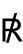 Discrete - Citra N., S.Si, MT
3
Functions as Relations
Recall that a function f from a set A to a set B assigns a unique element of B to each element of A. Graph of f is the set of ordered pairs (a,b) such that b = f(a).
Example :
	Let A = {0,1,2} and B={a,b} Then R is a relation from A to B. R={(0,a), (0,b), (1,a), (2,b)}
Discrete - Citra N., S.Si, MT
4
Relations on a Set
In many of the applications to computer sciences and applied mathematics, we deal with relations on a set A rather than relations from A to B
A relation on the set A is a relation from A to A. In other words, a relation on a set A is a subset A X A
Discrete - Citra N., S.Si, MT
5
Properties of Relations
There are several properties that are used to classify relations on a set. 
In some relations an element is always related to itself.
Discrete - Citra N., S.Si, MT
6
Reflexive
A relation R on a set A is reflexive if (a, a) R  or aRa for every a  A
A relation R on a set A is irreflexive if a   a for every  aA
Example : 
Let A = {1, 2, 3}
R1 = {(1, 1), (1, 2), (2, 2), (3,1)}
R2 = {(1, 1), (1, 3), (2, 1), (2, 2), (3, 2), (3, 3)}
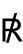 Discrete - Citra N., S.Si, MT
7
Symmetric, Antisymmetric
A relation R on a set A is symmetric if (a,b) R whenever (b,a)  R, for a,b  A. Or whenever  aRb, then bRa.
A relation R on a set A is not symmetric or asymmetric if whenever a R b then b   a
A relation R on a set A is antisymmetric if(a,b)R and (b,a)R whenever a=b for a,bA whenever a R b then b R a then a = b, or if whenever a    b, we have a ≠ b or b ≠ a.
A relation R on a set A is not antisymmetric if we have a and b in A, a ≠ b and both a R b and bRa
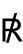 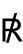 Discrete - Citra N., S.Si, MT
8
Example :
Let A = {1, 2, 3}
R1 = {(1, 2), (2, 2), (3, 1), (3, 2)}
R2 = {(1, 1), (1, 2), (2, 1), (3, 3)}

Then R1 is not symmetric since (1, 2)  R1 but (2, 1) R1. R1 is antisymmetric since if a ≠ b either (a, b)  R1 or (b, a) R1
Then R2 is symmetric since (1, 2)  R2 but (2, 1)  R2. R1 is not antisymmetric since if a ≠ b either (a, b)  R2 or (b, a)  R2
Discrete - Citra N., S.Si, MT
9
Transitive
A relation R on a set A is transitive if whenever (a,b)R and (b,c)R then (a,c)R for a,b,c  A. Or whenever aRb and bRc then aRc
A relation R on a set A is transitive if whenever aRb and bRc then a   c
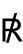 Discrete - Citra N., S.Si, MT
10
Equivalence Relations
A relation R on a set A is called an equivalence relation if it is reflexive, symmetric and transitive
Discrete - Citra N., S.Si, MT
11
Equivalence classes
Let R be an equivalence relatin on a set A. The set of all elements that are related to an element a of A is called the equivalence class of a. The equivalence class of a with respect to R is denoted by [a]/R
Example :
Let A = {(1, 2, 3, 4}, P = {{1, 2, 3}, {4}} of A. 
	R = {(1,1), (1,2), (1,3), (2,1), (2,2), (2,3), (3,1), (3,2), (3,3), (4,4)}. Prove that R is equivalence class?
Discrete - Citra N., S.Si, MT
12
Equivalence classes and Partition
Let R be an equivalence relation on a set A. The following statements are equivalent :
		(i)   aRb
	 (ii)    [a] = [b]
	 (iii)    [a]  [b] = Ø
If R is an equivalence relation on A and it has partition, then the sets R called equivalence classes of R, denoted by [a]/R
Discrete - Citra N., S.Si, MT
13
Partitions
A partition of a set A is a collection of disjoint nonempty subsets of A that have A as their union. 
	A1  A2  ..  An = Ø
	A1  A2  ..  An = A

Let P be a partition of a set A. Recall that the sets in P are called the “blocks” of P.
Define the relation R on A as follows :
	aRb if and only if a and b are members of the same block.
Discrete - Citra N., S.Si, MT
14
Equivalence classes and Partition
Example :
	Let A = {1, 2, 3, 4} 
	R1 = {(1,1), (1,4), (2,2), (2,3), (3,2), (3,3), (4,1), (4,4)}. Find [a]/R
Discrete - Citra N., S.Si, MT
15